Rule §106.261 and §106.262 -Case Studies
Amber Ni and Dan Sims
Air Permits Division
Advanced Air Permitting Seminar 2022
Topics
New Hour
Upstream/Downstream
106.261 Annual Notifications
[Speaker Notes: Permit by Rule = PBR]
§106.261 and §106.262 Brief Overview
§ 106.261 / § 106.262…
[Speaker Notes: We know what they cannot be used for.

§106.261 and §106.262 are not intended to be substitutes for rules that have technical requirements that cannot be met. If there is a section in Chapter 106 that authorizes the facility, it cannot be permitted under 106.261 or 106.262. The addition of new facilities at sites authorized by standard permits are required by the General Conditions for Standard Permits in Chapter 116 Subchapter G to be authorized by a revision to the standard permit. Modification to existing facilities authorized by standard permits are required by the General Conditions for Standard Permits in Chapter 116 Subchapter G to be authorized by a revision to the standard permit.]
§§ 106.261 / 106.262…
[Speaker Notes: Example: Company A is building a boiler that is 80 MMBtu. They want to use §106.261 because they do not meet the requirements of §106.183 (max of 40 MMBtu). Can they authorize their boiler under §106.261? No.

If the facility is authorized in another section of this chapter (Chapter 106), then it cannot be authorized under §106.261. A protectiveness review has been done for boilers under 106.183 and therefore, if the boiler does not meet 106.183, then a PBR cannot be used to authorize the facility. 

If you can’t meet a section of another applicable PBR, you can’t use PBRs §106.261 or §106.262 instead.]
Emission Limits
§106.261
§106.262
E = L/K
6 lb/hr 
10 tpy
1 lb/hr 
4.38 tpy
ACGIH guide
Table 262
[Speaker Notes: lb/hr = pound per hour

Emission limits for pollutants will be limited by the following:
PBR §106.261(a)(2) – 6 lb/hr & 10 tpy
PBR §106.261(a)(3) – 1.00 lb/hr & 4.38 tpy
PBR §106.262(a)(2) – E (lb/hr) = L/K
L is determined using either the table found in the rule (http://texreg.sos.state.tx.us/fids/30_0106_0262-6.html) or
The 1997 Threshold Limit Values (TLVs) and Biological Exposure Indices (BEIs)

The rule requires the use of the time weighted average (TWA) Threshold Limit Value (TLV) published by the American Conference of Governmental Industrial Hygienists (ACGIH), in its TLVs and BEIs guide (1997 Edition).  However, if a newer TLV has a more stringent value OR if a chemical is listed on the current version, but was not in the 1997 version, we highly recommend you use the newer value to ensure protectiveness.  You can use the current version of the TLV only when the current version is equal to or more stringent than the 1997 version.]
Chemical Speciation
Example:
Chemical plant with an NSR permit
Adding 10 piping components to existing piping for maintenance
Emissions include Butane, Benzene, Emery, Di-n-butyl-ether, and Heptane
[Speaker Notes: Company A owns and operates a chemical plant under an NSR Case-by-Case Permit. The company plans to add additional piping components to the existing welded piping. The additional components will facilitate piping maintenance activities. This will emit Butane, Benzene, Emery, Di-n-butyl-ether, and Heptane.]
Speciation Table
[Speaker Notes: These are the chemicals we need to speciate.  Let’s start with Butane.]
§§ 106.261 / 262 Speciation Order
§106.261(a)(2)
§106.262(a)(2)
§106.261(a)(3)
[Speaker Notes: When trying to find out the emission limits of a chemical, follow this process,

First check §106.261(2).]
§106.261(a)(2) Rule Language
(a)(2) Total new or increased emissions, including fugitives shall not exceed 6.0 lb/hr and ten tons per year of the following materials:
Acetylene,
Argon, 
Butane,
Crude oil…
[Speaker Notes: Butane is a 261(2) Chemical. 
Emission limit is 6 lb/hr and 10 tpy.

Rule: http://texreg.sos.state.tx.us/public/readtac$ext.TacPage?sl=R&app=9&p_dir=&p_rloc=&p_tloc=&p_ploc=&pg=1&p_tac=&ti=30&pt=1&ch=106&rl=261]
Butane Speciation
[Speaker Notes: Here we enter 6 lb/hr and 10 tpy into the chart. The K Value and the L value are only needed for §106.262 chemicals.]
Benzene Speciation
[Speaker Notes: Now let’s look at Benzene]
§§ 106.261 / 262 Case Study Order
Benzene isn’t listed.
Let’s look at 106.262.
[Speaker Notes: Benzene is not one of the chemicals listed in §106.261(a)(2).  So next, skip over to §106.262]
§106.262 Rule Language
(a)(2) …nor in a quantity greater than E as determined using the equation E=L/K and the following table:
Attached Graphic
Attached Graphic
Benzene is in the table at this link.
The table at this link shows Benzene’s limit to be:
3 mg/m3.
[Speaker Notes: TCEQ accepts the L value from two sources:
§106.262 rule language which the arrow is pointing to. Or, if the chemical is not listed here, check
1997 TLV.

In this case, Benzene is listed in PBR §106.262 and has an L value of 3.

Rule: http://texreg.sos.state.tx.us/public/readtac$ext.TacPage?sl=R&app=9&p_dir=&p_rloc=&p_tloc=&p_ploc=&pg=1&p_tac=&ti=30&pt=1&ch=106&rl=262

Limit Values (L Values): http://texreg.sos.state.tx.us/fids/30_0106_0262-6.html]
Benzen- Speciation
[Speaker Notes: We must find the K value]
§ 106.262 Rule Language
(a)(2) …nor in a quantity greater than E as determined using the equation E=L/K and the following table:
Attached Graphic
Attached Graphic
The K value is in the table at this link.
The table linked here shows the K value at 300 ft to be 139.
[Speaker Notes: In this case study, the distance to the nearest off property receptor is 300 feet.
K = 139
Rule: http://texreg.sos.state.tx.us/public/readtac$ext.TacPage?sl=R&app=9&p_dir=&p_rloc=&p_tloc=&p_ploc=&pg=1&p_tac=&ti=30&pt=1&ch=106&rl=262
K Values:  http://texreg.sos.state.tx.us/fids/30_0106_0262-5.html]
E=L/K
E=3/139
Benzene Speciation continued
[Speaker Notes: E = 3/139 = 0.0216

Per the rule, the annual limit is 5.00 tpy.  However, it is mathematically impossible to reach this number when the max lb/hr * 8760 hrs/2000 = < 5 tpy.]
Emery Speciation
[Speaker Notes: Now, let’s look at Emery.]
§§ 106.261 / 262 Case Study Order (A)
Next try the 1997 
TLVs & BEIs.
Emery isn’t listed.
Emery isn’t listed.
[Speaker Notes: Emery is not listed in PBR §106.261, so we will have to look at PBR §106.262.

Emery is not listed in PBR §106.262’s pollutants list, so we will have to look at the 1997 Threshold Limit Values (TLVs) and Biological Exposure Indices (BEIs).]
ACGIH TLVs and BEIs Guide (1997 Version)
…
Divinyl benzene
		[1321-74-0] (1980)………….. 10	53
Emery 	[1302-74-5] (1986)………….. ---	10(e)
Endosulfan[115-29-7] ---   		
…
[Speaker Notes: Emery is listed in the 1997 Threshold Limit Values (TLVs) and Biological Exposure Indices (BEIs) and has an L value of 10.]
Emery-Speciation
E=L/K
E=10/139
[Speaker Notes: E = 10/139 = 0.07

Per the rule, the annual limit is 5.00 tpy.  However, it is mathematically impossible to reach this number when the max lb/hr * 8760 hrs/2000 = < 5 tpy.

Now let’s look at Di-n-butyl-ether.]
Di-n-butyl Ether Speciation
§§ 106.261 / 262 Case Study Order (B)
Let’s check here.
Not in the 1997 
TLVs & BEIs.
§106.261(a)(2)
§106.262(a)(2)
§106.261(a)(3)
Di-n-butyl-ether isn’t listed.
Isn’t listed in Table 262.
[Speaker Notes: It is not listed in §106.261(2), §106.262, or the 1997 TLV.  Now what?]
§ 106.261(a)(3) Rule Language
(3) …emissions, including fugitives, shall not exceed 1.0 lb/hr of any chemical…
[Speaker Notes: Because Di-n-butyl-ether is not listed elsewhere, you will use §106.261(a)(3) to authorize the emissions. 
1 lb/hr and 4.38 tpy limit

1 (lb/hr) x 8,760 (hrs/year) = 8760 lb/year
8760 (lb/yr) / 2000 (lb/ton)= 4.38 tpy

Rule: http://texreg.sos.state.tx.us/public/readtac$ext.TacPage?sl=R&app=9&p_dir=&p_rloc=&p_tloc=&p_ploc=&pg=1&p_tac=&ti=30&pt=1&ch=106&rl=261]
Di-n-butyl-ether speciation
[Speaker Notes: Here we enter 1.00 lb/hr and 4.38 tpy into the chart.]
Heptane speciation
[Speaker Notes: Now let’s look at Heptane.]
§§ 106.261 / 262 Case Study Order (C)
L Value = 350
§106.261(a)(2)
§106.262(a)(2)
§106.261(a)(3)
Heptane is listed.
Heptane isn’t listed.
[Speaker Notes: The L value of Heptane is 350.]
§§ 106.261 / 262 Case Study Order (D)
§106.261(a)(2)
§106.262(a)(2)
§106.261(a)(3)
But wait!
§ 106.261(a)(3) Rule Language (A)
(3) …emissions, including fugitives, shall not exceed 1.0 lb/hr of any chemical having a limit value (L) greater than 200 milligrams per cubic meter…
[Speaker Notes: Since Heptane’s L value is greater than 200, §106.261(a)(3) can be used.

Rule: http://texreg.sos.state.tx.us/public/readtac$ext.TacPage?sl=R&app=9&p_dir=&p_rloc=&p_tloc=&p_ploc=&pg=1&p_tac=&ti=30&pt=1&ch=106&rl=261]
Heptane-Speciation
[Speaker Notes: Heptane has a limit value of 350.  In which case, §106.261(a)(3) can be used.

1 lb/hr and 4.38 tpy.]
Emissions Summary Table
[Speaker Notes: Total Emissions in §§106.261/262 speciation table must match the emission summary table.]
PBR Only Site
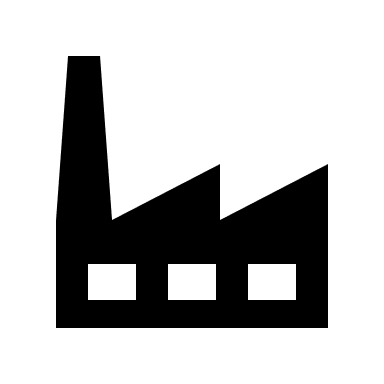 Propane:
3 lb/hr 
4 tpy
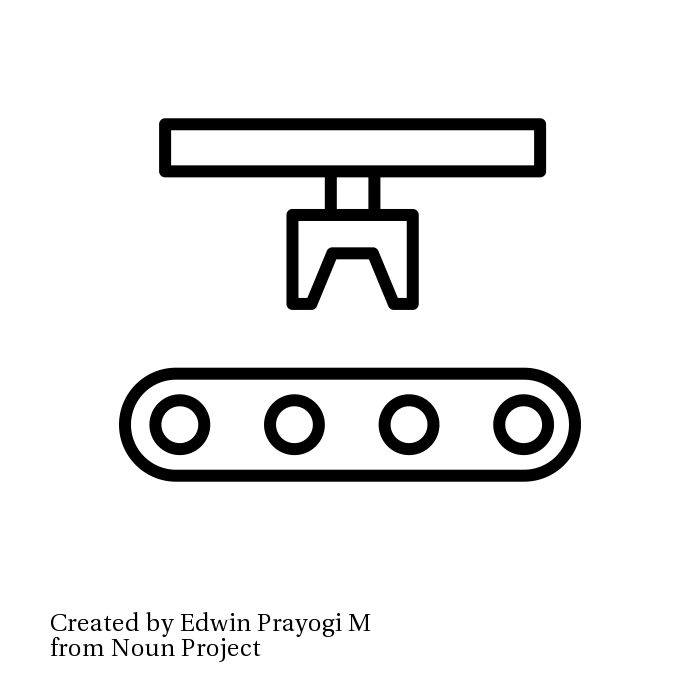 Propane:
2 lb/hr 
2 tpy
[Speaker Notes: Company B owns and operates a chemical manufacturing facility solely under permit by rule. The first facility, is authorized to emit 3 lb/hr and the second facility is authorized at 2 lb/hr. The site is currently represented to have a total short term emissions of propane at 5 lb/hr.]
PBR Only SiteA
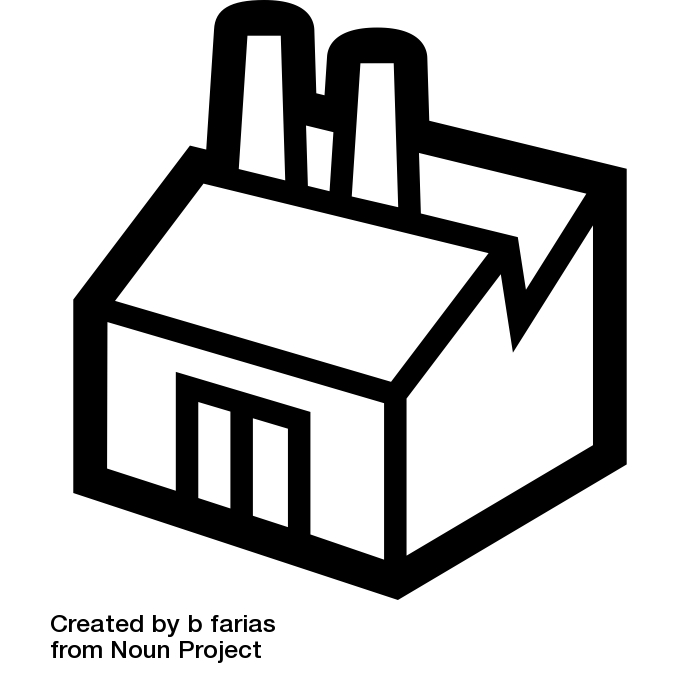 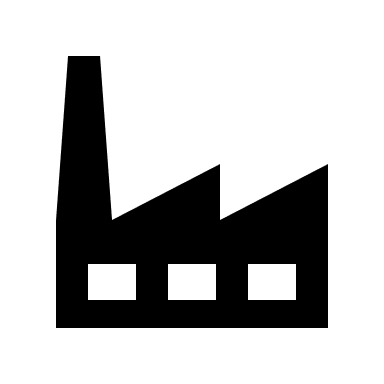 Propane:
3 lb/hr 
4 tpy
Propane:
2 lb/hr 
4 tpy
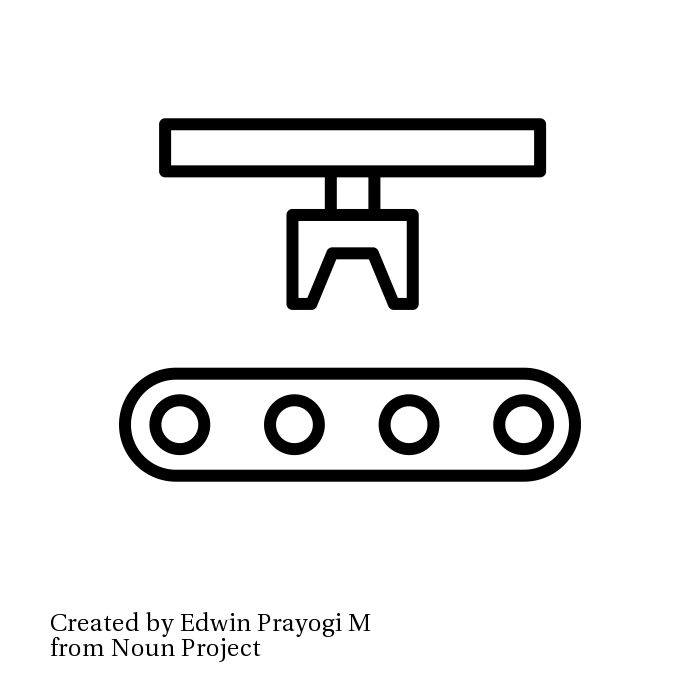 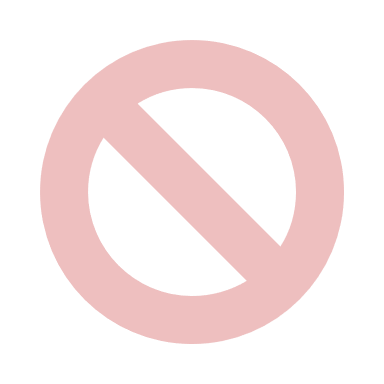 Propane:
2 lb/hr 
2 tpy
[Speaker Notes: The company adds a new facility which results in an additional 2 lb/hr of propane. Can this project be authorized under a PBR only site? No. 


Existing Facility One = Propane: 3 pounds per hour (lb/hr); 4 tons per year (tpy)
Existing Facility Two = Propane:  2 lb/hr; 2 tpy
New Facility = Propane: 2 lb/hr; 4 tpy
Sitewide lb/hr Propane Total: 7 lb/hr
Sitewide tpy Propane Total: 10 tpy

Image Attributions:
Industry by b farias from the Noun Project
Industry by Edwin Prayogi M from the Noun Project]
§ 106.261(a)(2) Rule Language
(2) Total new or increased emissions, including fugitives shall not exceed 6.0 lb/hr and ten tons per year of the following materials:
nonane,
Oxides of nitrogen, 
Propane,
Propyl alcohol…
[Speaker Notes: The project is for a PBR only site and as such, the entire site gets a limit of 6 lb/hr of propane under §106.261.]
Old Actual to New Potential Emissions
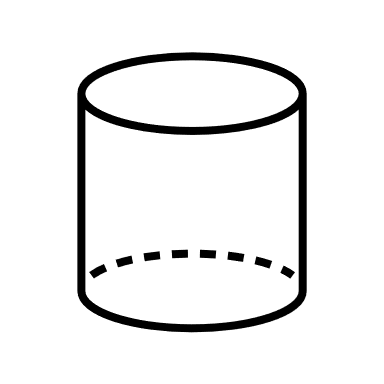 [Speaker Notes: Company C owns and operates a refinery under a case by case permit. They want to increase their tank throughput from 500 bbl/day to 1000 bbl/day using PBR 106.261/106.262.]
Old Actual to New Potential Emissions (A)
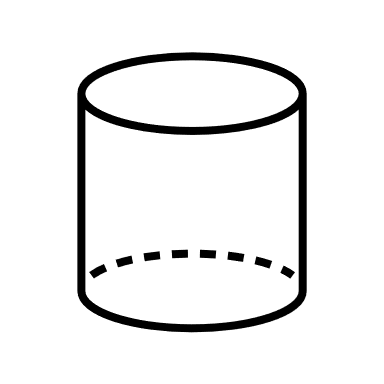 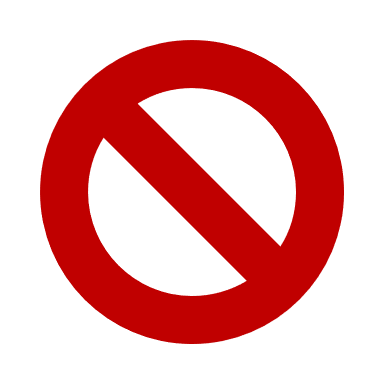 [Speaker Notes: The current allowable for the case by case permitted tank is 4 lb/hr of VOCs and with the addition of the 500 bbl/hr, the new potential to emit (PTE) for the tank will be 8 lbs/hr. You may be tempted to try to authorize the PBR increase from the old allowable to the new potential emissions and claim that there is a 4 lb/hr delta between the two. This is not correct.]
Old Actual to New Potential Emissions (B)
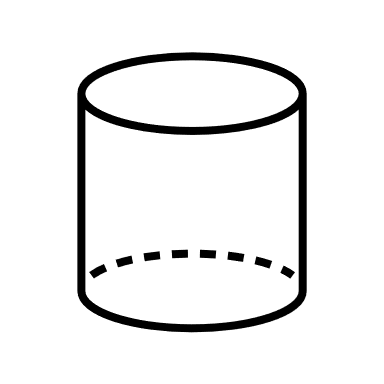 All actual emissions increases must be evaluated to meet protectiveness
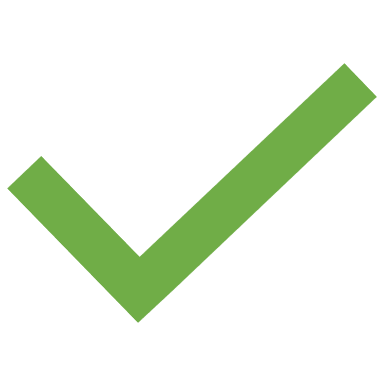 [Speaker Notes: The actual emissions in the tank are currently at 2 lb/hr VOC and the new potential is 8 lb/hr VOC. In order to evaluate all new and increased emissions under PBRs 106.261/106.262, we must look at Old Actual to New Potential emissions and evaluate the delta for protectiveness. This is because the PBR authorization mechanism is a separate protectiveness evaluation outside of the Chapter 116 case by case permit. This delta is what must be speciated and evaluated against the §106.261/§106.262 emissions thresholds.]
Physical or Operational Changes
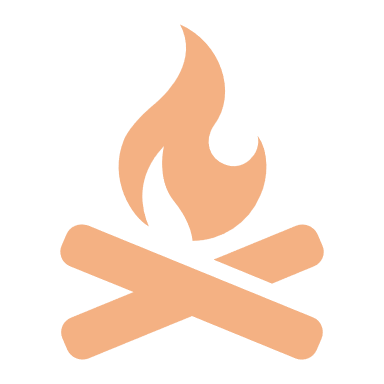 §106.261
(a) Except as specified under subsection (b) of this section, facilities, or physical or operational changes to a facility, are permitted by rule provided that all of the following conditions of this section are satisfied.
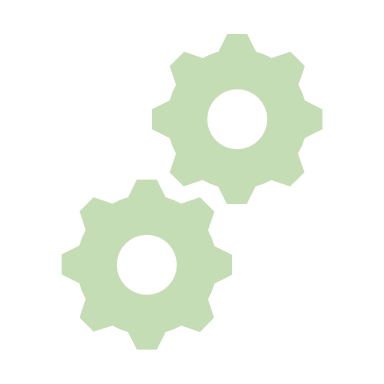 [Speaker Notes: Company D owns and operates a chemical plant at a case-by-case permitted site. After doing some stack testing on their control device they realize that NOx emissions are higher than what is represented on their case by case maximum emission rate table. The company would like to submit a PBR to increase the NOx emissions at the control device. Can this be done? No. 
PBR §106.261 (and §106.262) only authorize “physical or operational changes” to a facility. In this instance, increasing NOx emissions due to a stack test and changing of an emission factor is not a physical or operational change. The most appropriate way to correct this issue would be to update the existing case by case permit.]
New Hour Footnote
[Speaker Notes: What is new hour? It is a project in which there is an increase in annual emissions but not hourly emissions. This is achieved by operating more hours but not increasing hourly throughput, thus only increasing annual emissions. Certain conditions must be met in order to claim new hours in a PBR. 

There are two things that can occur to increase annual emissions in loading. 
A company can increase pumping rate. When this occurs, the hourly emissions emitted at the tank will increase as the hourly pump rate is increasing. In this example, the company is sending one barrel per hour to a tank. They want to increase throughput and increase their pumping rate to send two barrels per hour to the tank. 
      This is not new hours. This is an increase in hourly and annual emissions at a permitted facility. 
2. The company can add more hours to their loading operation.]
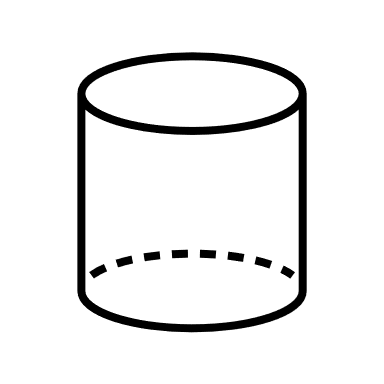 New Hour
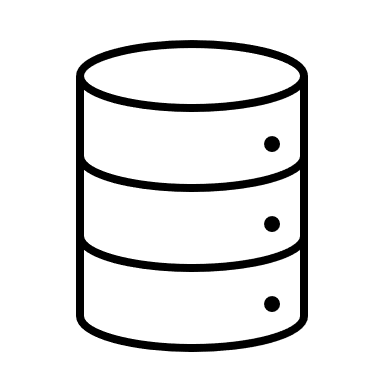 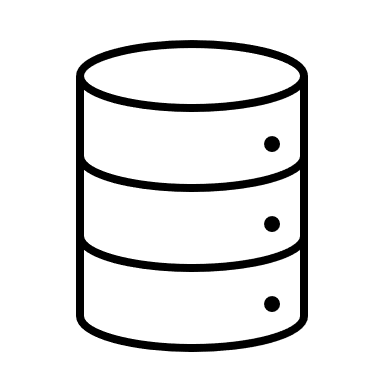 [Speaker Notes: In this example, the company is representing an hourly throughput increase by increasing their pumping rate.]
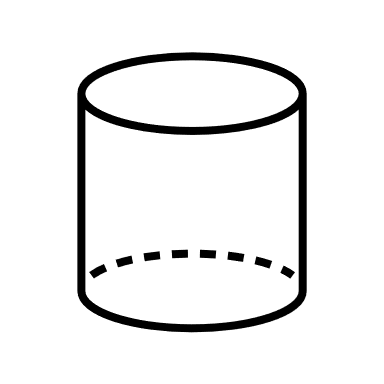 New Hour (A)
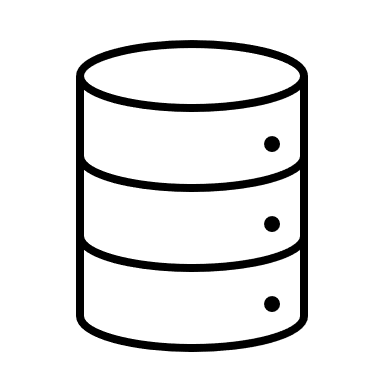 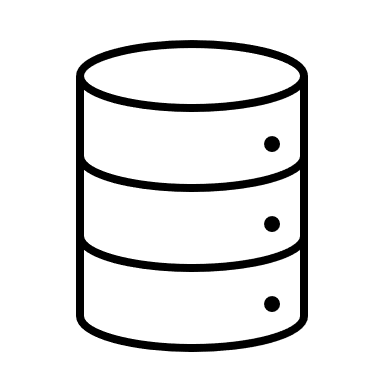 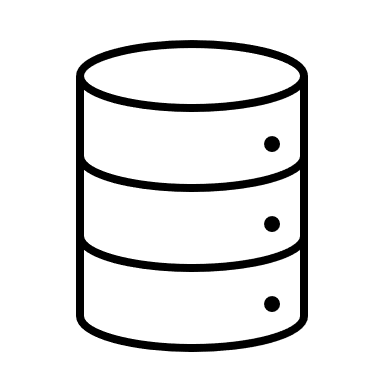 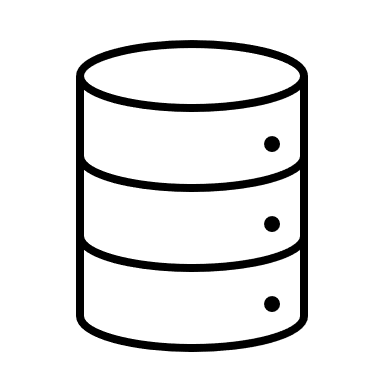 [Speaker Notes: As the pumping rate increases, so does the lb/hr.]
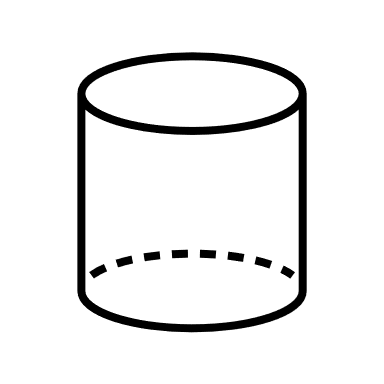 New Hour (B)
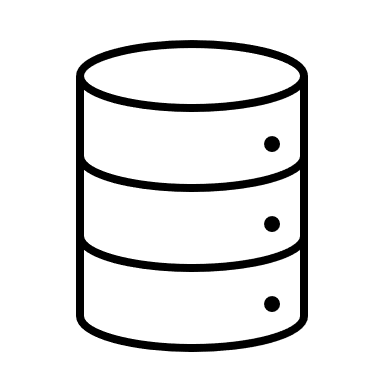 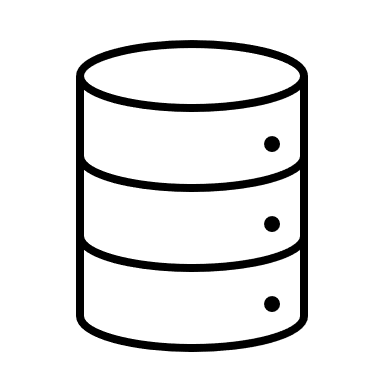 [Speaker Notes: In this example, the company is operating an extra hour of the day. The hourly emissions remain the same, while the total annual emissions increase.]
“New Hour” Scenario
Hours 1-5000: 30 TAC 116. 
Protectiveness is demonstrated through 116.111, including compliance with BACT, MACT, NSPS, NESHAP, distance, PSD, NA, performance demonstration, modeling, etc. Special Conditions and monitoring requirements are implemented to represent compliance. This all goes through public notice.
Storage tank loading is increasing annual throughput, additional 1,000 hours of operation, currently permitted at 5,000 hours
Hours 5,001-6,000: 30 TAC 106
Protectiveness is demonstrated through 106.261/262, which authorizes a physical or operational change to a permitted facility within the emission limits of the rule.  No changes to underlying BACT or environmental impacts
30 TAC 106
30 TAC 116
Upstream/Downstream Scenario
[Speaker Notes: In summary, the footnote has the ability to allow some actual increases under 106.261/106.262 PBRs to represent that the increases are remaining below permitted allowables. This means that a 106.261/106.262 speciation would not be required for those increases. Let’s look at an example. 

Any upstream and/or downstream actual emission increases that result from a project for which this PBR is claimed need to be authorized appropriately. Any associated upstream and/or downstream emissions authorized as part of the PBR claim will need to be included as part of the total new or increased emissions, unless: 1) these emissions stay at or below current authorized emission limits; 2) there is not a change to any underlying air authorizations for the applicable units associated with BACT, health and environmental impacts, or other representations (i.e. construction plans, operating procedures, throughputs, maximum emission rates, etc.); and 3) this claim is certified via PI-7 CERT. Notwithstanding the exclusion of any upstream and/or downstream emissions under this PBR claim, the total of all emission increases, including upstream and/or downstream actual emission increases, are required to be part of the PBR registration to determine major new source review applicability under Title 30 TAC Chapter 116. The emission increases associated with the PBR claim and all upstream and/or downstream actual emission increases may not circumvent major new source review requirements under 30 TAC Chapter 116.]
Upstream/Downstream
EPN TNK1
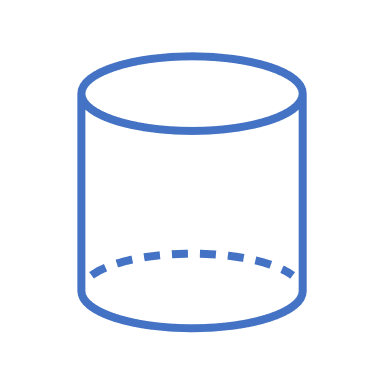 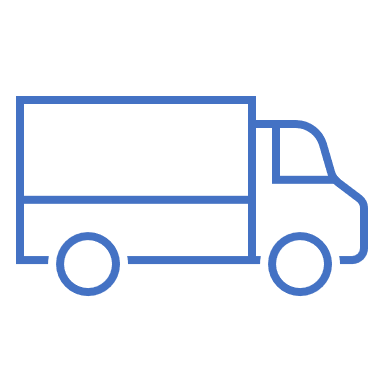 EPN LOAD
EPN TNK2
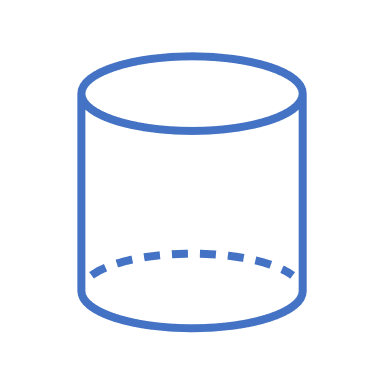 [Speaker Notes: In this example, a chemical plant is currently authorized under a case-by-case permit. Two tanks at the site (EPNs TNK 1 and TNK 2) currently store butyl ether and the tanks are routed to a loading rack (EPN LOAD) and butyl ether is loaded into trucks.  The loading rack currently vents to the atmosphere.]
EPN TNK1
Upstream/Downstream (A)
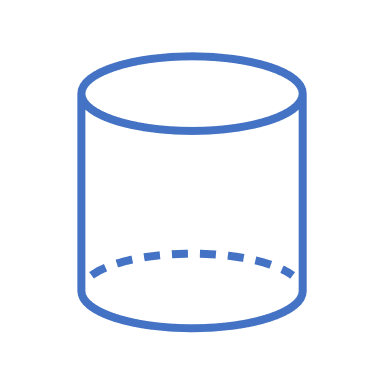 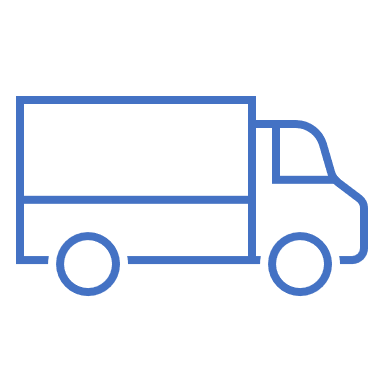 EPN TNK2
EPN LOAD
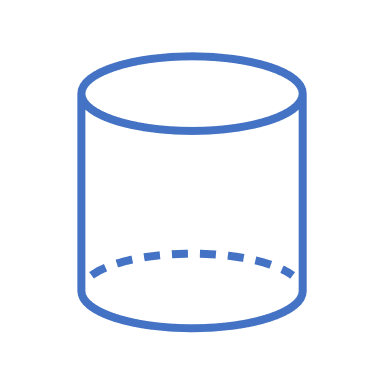 EPN TNK3
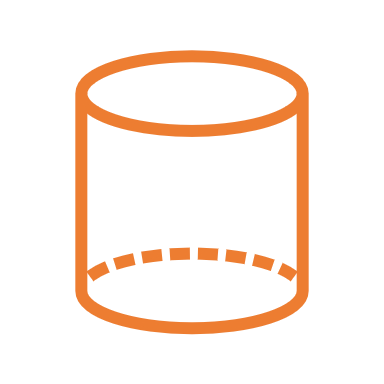 [Speaker Notes: The company needs to add a 3rd butyl ether tank (EPN TNK 3) to the process and the product will be routed to the existing loading rack (EPN LOAD) and loaded into trucks.]
EPN TNK1
Upstream/Downstream (B)
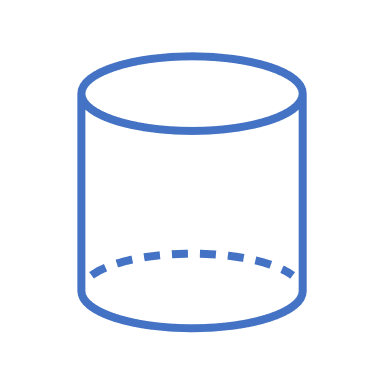 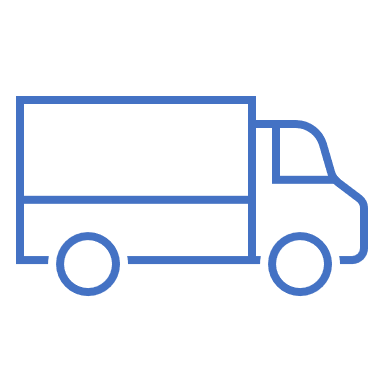 EPN TNK2
EPN LOAD
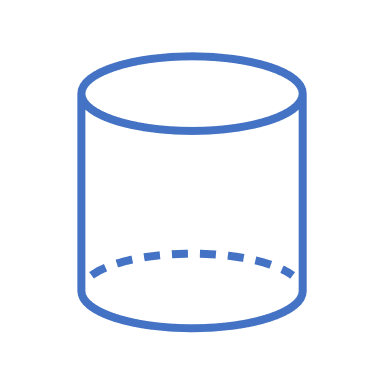 EPN TNK3
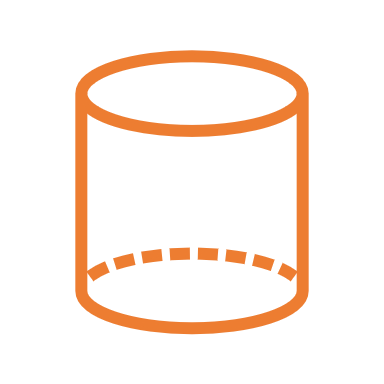 PBR §106.262
PBR §106.478
[Speaker Notes: How should the new tank and loading be authorized? 

Since EPN TNK3 is a brand-new facility, a construction authorization is needed to construct and operate the tank. PBR §106.478 can be used to authorize the construction and operation of the new butyl ether tank. 

Next, the addition of a new tank will result in an actual increase in butyl ether loading at the existing loading EPN. PBRs authorize actual increases and any new and increased emissions from this project must be evaluated for protectiveness. Since the loading operation is currently authorized under a case-by-case permit, and a physical or operational change is being made to that facility, PBR 106.262 can be used to increase actual butyl ether emissions at EPN LOAD.]
EPN TNK1
Upstream/Downstream (C)
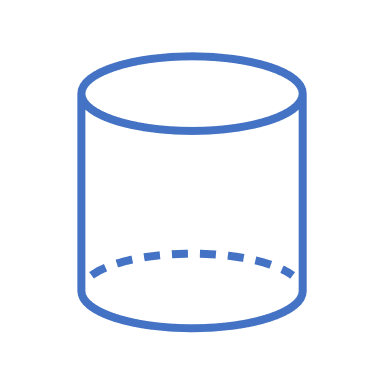 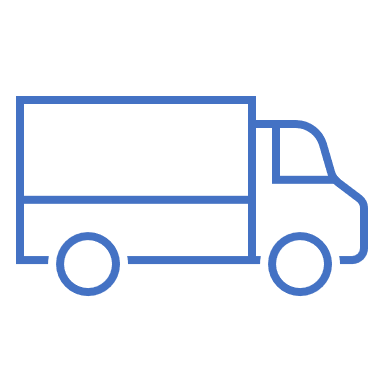 EPN TNK2
EPN LOAD
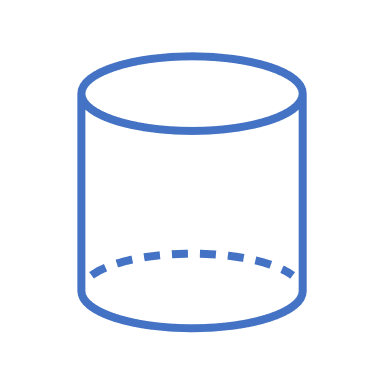 EPN TNK3
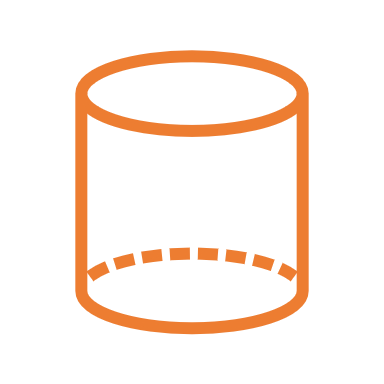 PBR §106.262
PBR §106.478
[Speaker Notes: Now that we have determined §106.262 needs to be used to authorize an actual increase in butyl ether loading, we can figure out whether or not the footnote can be applied in this situation. 

First, the project will need to demonstrate that butyl ether is currently loaded at the EPN that we are claiming the footnote at. If butyl ether was not currently loaded at the case by case EPN, it would need to be considered in the 106.262 speciation demonstration as the chemical would be brand new to that facility. 

Since we already know that butyl ether is authorized to be loaded at this EPN, we can then look into what the current permitted allowables are. The footnote can only be used if the actual increases from the addition of butyl ether loading at EPN LOAD are not exceeding currently permitted allowables. This is where we demonstrate that representations in #1 of the footnote are being met.]
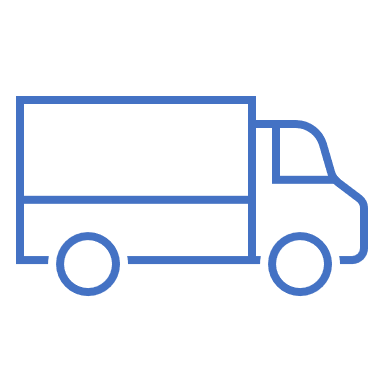 Upstream/Downstream (D)
EPN LOAD
EPN TNK3
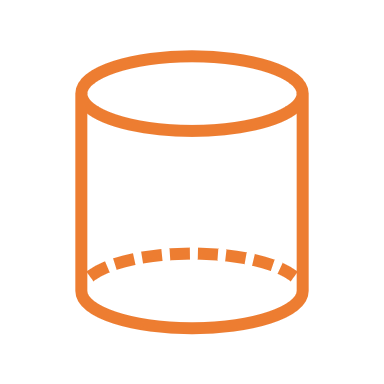 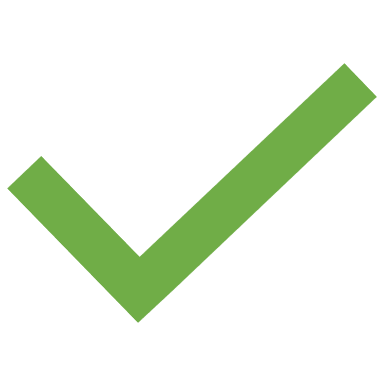 9 tpy < 10 tpy
[Speaker Notes: Let’s isolate the facilities that are being modified. We need to gather all emission information for each facility in order to evaluate this step. 

As discussed in our previous example, it is important to use the old actual emissions when calculating “new and increased” emissions under PBRs §106.261 and §106.262. In this example, our old actual emissions at EPN LOAD for butyl ether are 6 tpy. Our new potential emissions are 9 tpy and our permitted allowable is 10 tpy. 

Since our actual increases will remain below permitted allowables, part 1 of the footnote is met and speciations for the delta under §106.261/§106.262 are not needed.]
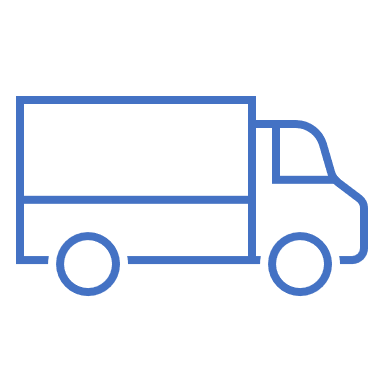 Upstream/Downstream (E)
EPN TNK3
EPN LOAD
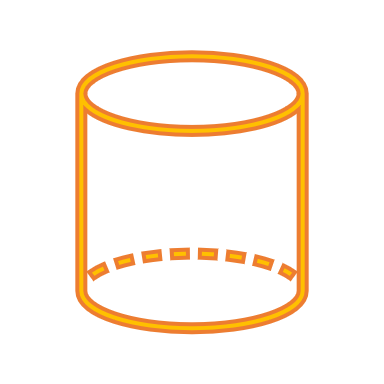 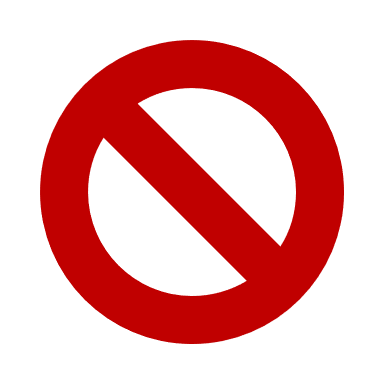 11 tpy >10 tpy
[Speaker Notes: However, if the New Potential Emissions are greater than the permitted allowable, then the entire delta would need to be speciated under §106.262. The footnote cannot be claimed in this instance. That means, that the 5 tpy of actual new butyl ether emissions would need to pass §106.262 speciation requirements.]
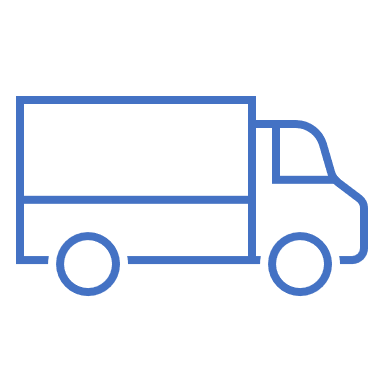 Upstream/Downstream (F)
EPN TNK3
EPN LOAD
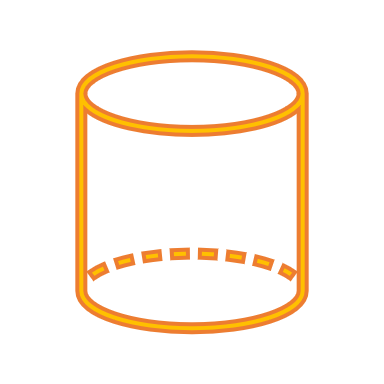 [Speaker Notes: “2) there is not a change to any underlying air authorizations for the applicable units associated with BACT, health and environmental impacts, or other representations (i.e. construction plans, operating procedures, throughputs, maximum emission rates, etc.);”  
For example; If this was a new gasoline tank and gasoline had never been represented at EPN LOAD, then this indicates a change in representation and the company could not claim these emissions were within their permitted allowables. All new gasoline emissions associated with loading would require speciation under §106.261/§106.262. 

Submerge or bottom fill, splash loading,]
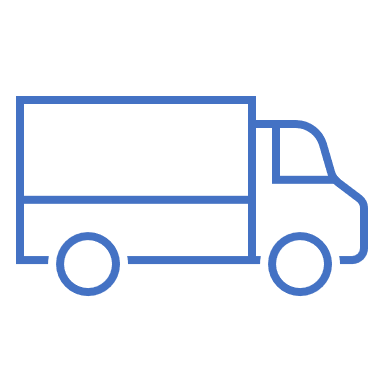 Upstream/Downstream (G)
EPN TNK3
EPN LOAD
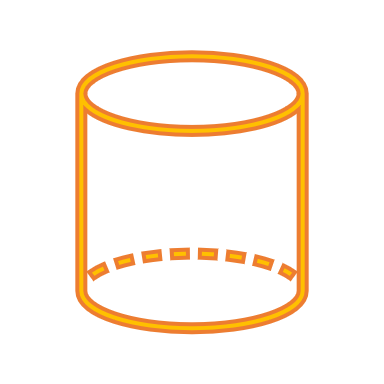 [Speaker Notes: “and 3) this claim is certified via PI-7 CERT. Notwithstanding the exclusion of any upstream and/or downstream emissions under this PBR claim, the total of all emission increases, including upstream and/or downstream actual emission increases, are required to be part of the PBR registration to determine major new source review applicability under Title 30 TAC Chapter 116. The emission increases associated with the PBR claim and all upstream and/or downstream actual emission increases may not circumvent major new source review requirements under 30 TAC Chapter 116.” 

A Table 1F and Table 2F must be submitted with the project if the upstream/downstream footnote is being claimed.]
106.261 Annual Notifications
Can §106.262 emissions be included in §106.261 annual notifications?
[Speaker Notes: §106.261 states:
7) For emission increases of less than five tons per year, notification must be provided using either: 
    (A) Form PI-7 within ten days following the installation or modification of the facilities. The notification shall include a description of the project, calculations, data identifying specific chemical names, limit values, and a description of pollution control equipment, if any; or 
    (B) Form PI-7 by March 31 of the following year summarizing all uses of this permit by rule in the previous calendar year. This annual notification shall include a description of the project, calculations, data identifying specific chemical names, limit values, and a description of pollution control equipment, if any. 

§106.262 states:
(3) Notification must be provided using Form PI-7 within ten days following the installation or modification of the facilities. The notification shall include a description of the project, calculations, and data identifying specific chemical names, L values, D values, and a description of pollution control equipment, if any. 

These actions are not equivalent. We will still accept 106.262 submittals however, the rules are not equivalent and 106.262 projects need to be submitted in accordance with that rule and not annually.]
This and That
This and That continued...
[Speaker Notes: A new version of the General Facilities Workbook (Version 4.0) is currently in development. Look for an announcement for the release of the updated workbook, and be sure to use the latest version of the workbook when submitting a registration.

Reminder that chemical species cannot be considered confidential - https://www.tceq.texas.gov/permitting/air/confidential.html

A pre-permit meeting can be requested if needed to discuss options for authorization of a project.]
Thank you
Amber Ni
512-239-0198
amber.ni@tceq.texas.gov

Dan Sims
512-239-2118
dan.sims@tceq.texas.gov
APD Mainline
512-239-1250
airperm@tceq.texas.gov